Психологическое сопровождение обучающихся в дистанционном формате на основе здоровье сберегающего подхода
Ситникова Наталья Сергеевна,
 Педагог-психолог МБОУ «СОШ №116 г. Челябинска»
Формы психологического сопровождения участников образовательных отношений остаются по-прежнему: 

профилактика, 
диагностика, 
консультирование, 
просвещение, 
коррекционно-развивающая работа,
экспертиза.
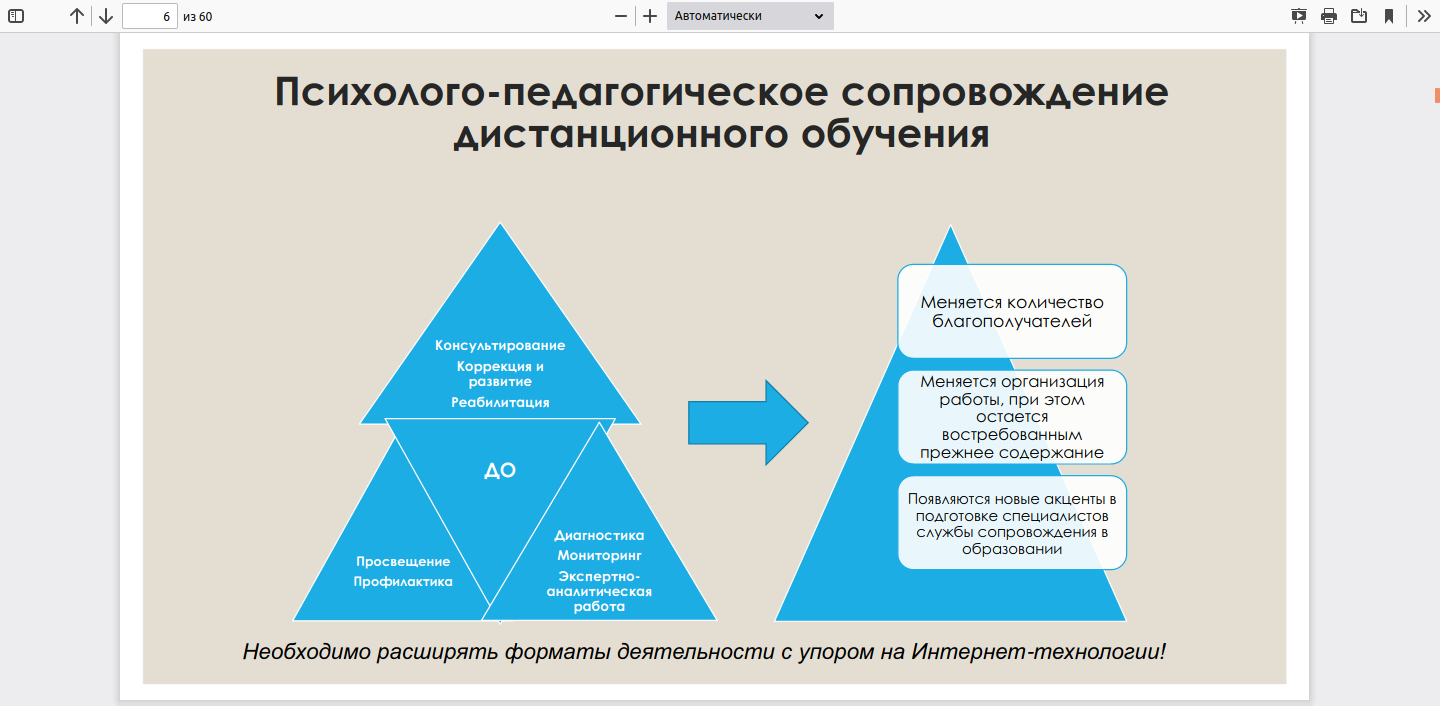 Просветительская работа:

- вопросы самопознания;
конфликтология;
семейная психология;
профориентация.
Профориентация:
1. Тестирование: https://prof-test24.ru/test/
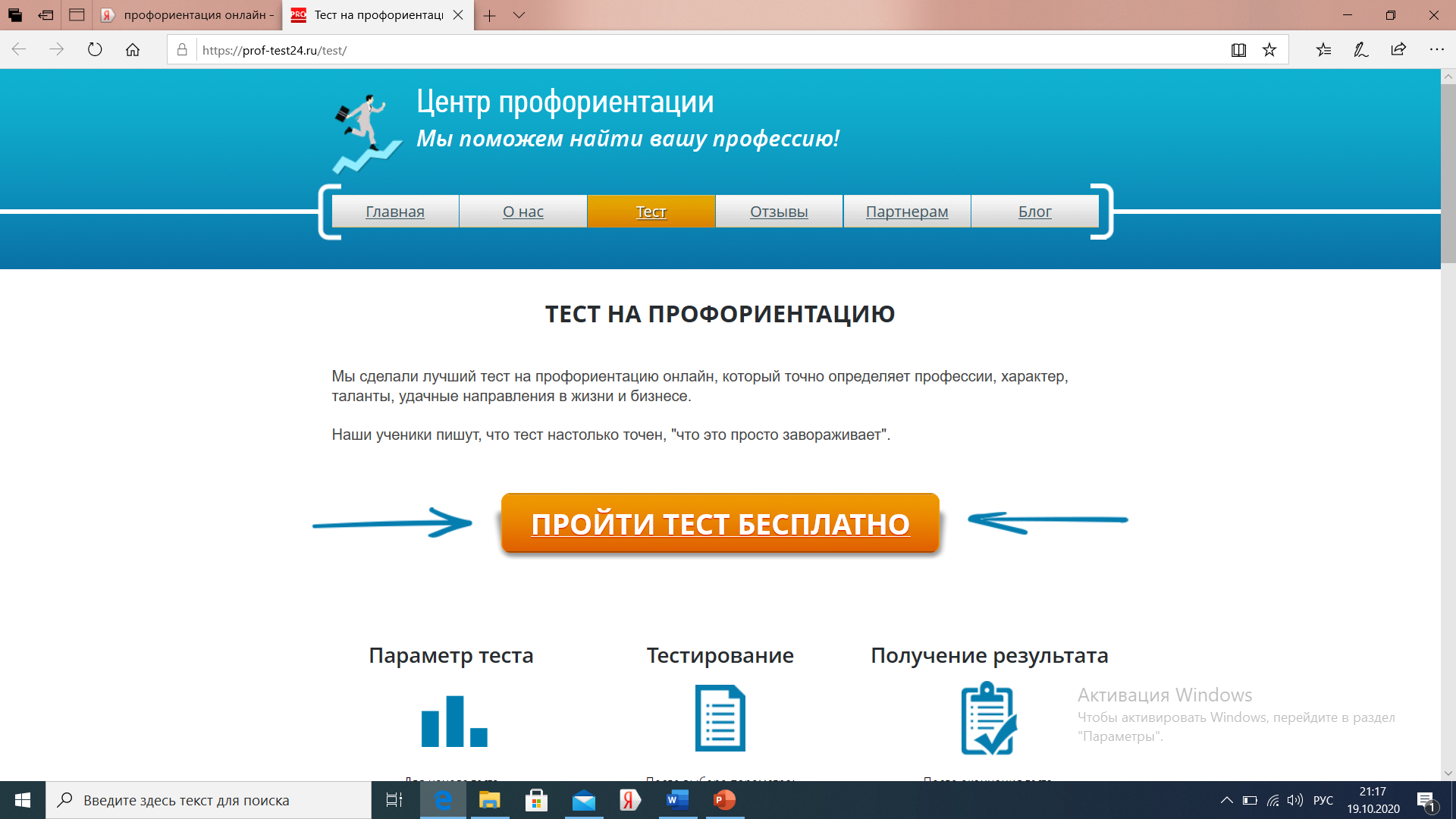 Знакомство с профессиями
https://proektoria.online/
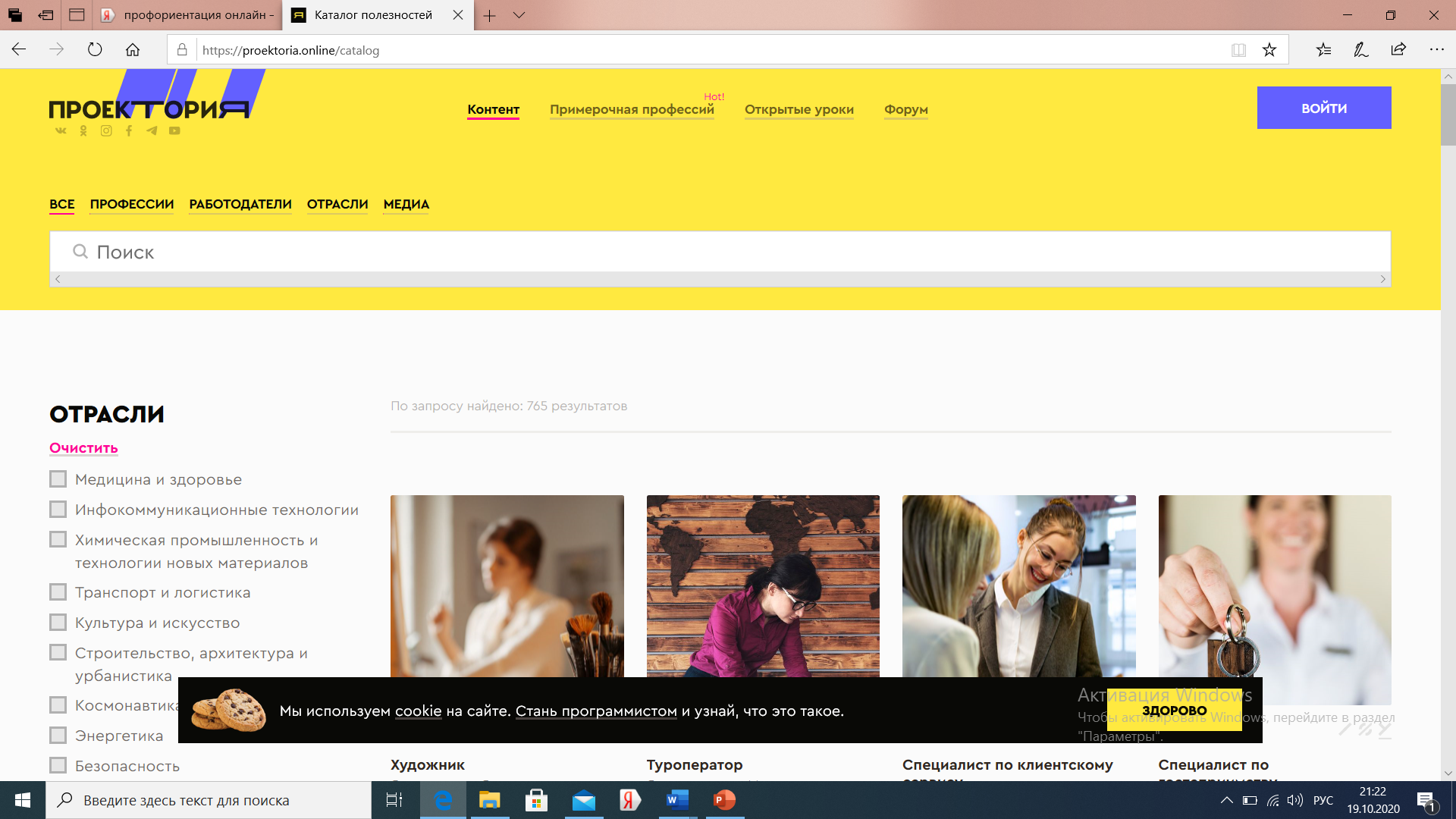 Карта профессий
https://bilet.worldskills.ru
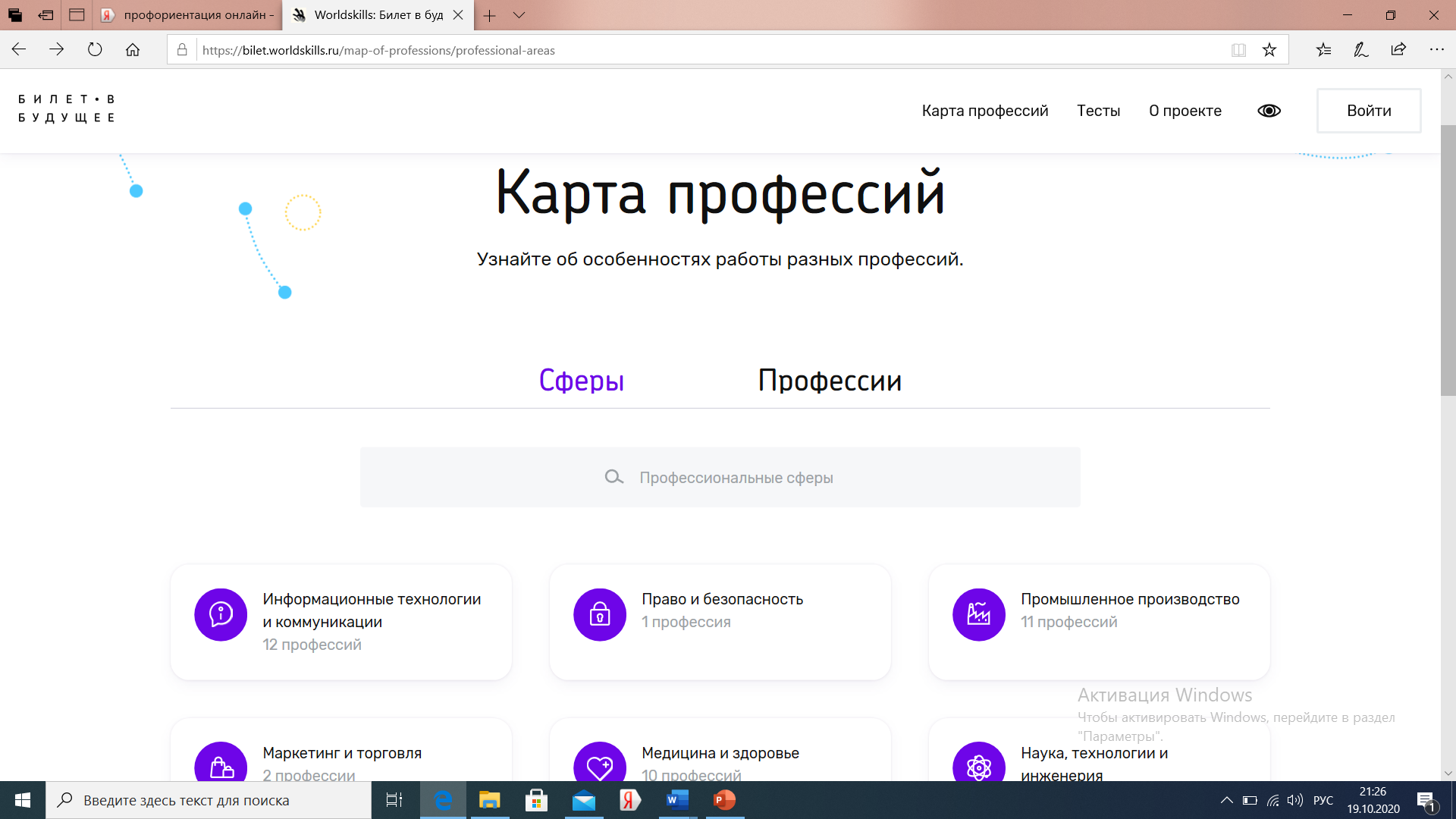 Профилактическая работа:
 
профилактика употребления ПАВ;
профилактика суицидального поведения;
профилактика агрессивного поведения;
профилактика правонарушений;
профилактика травли и буллинга;
профилактика дезадаптации;
медиабезопасность;
профилактика социального пессимизма.
Психологическая готовность к сдаче ГИА:
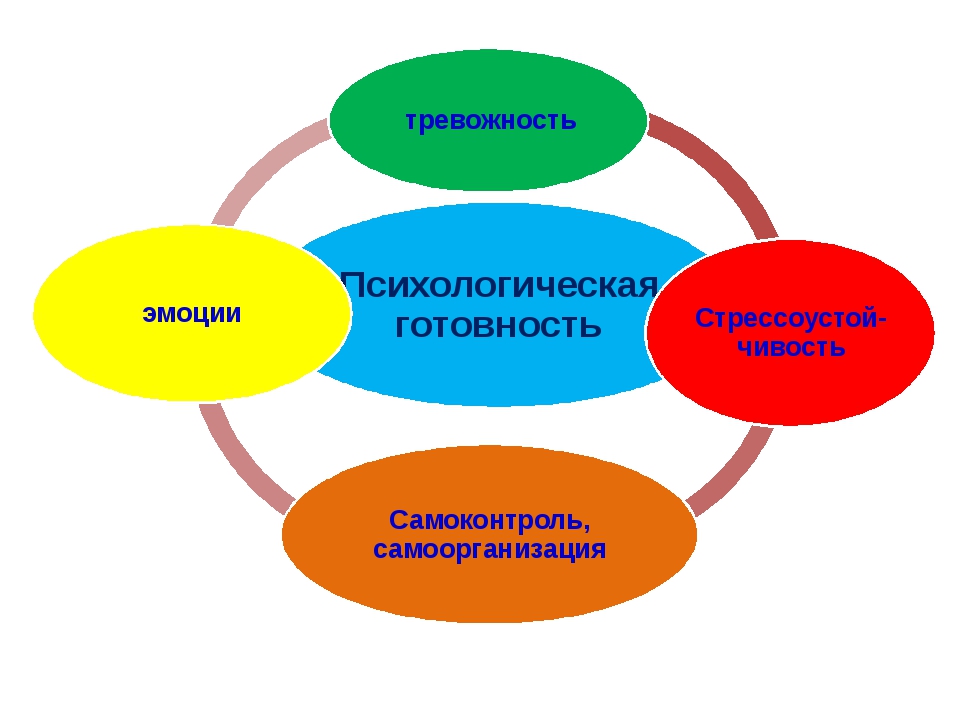 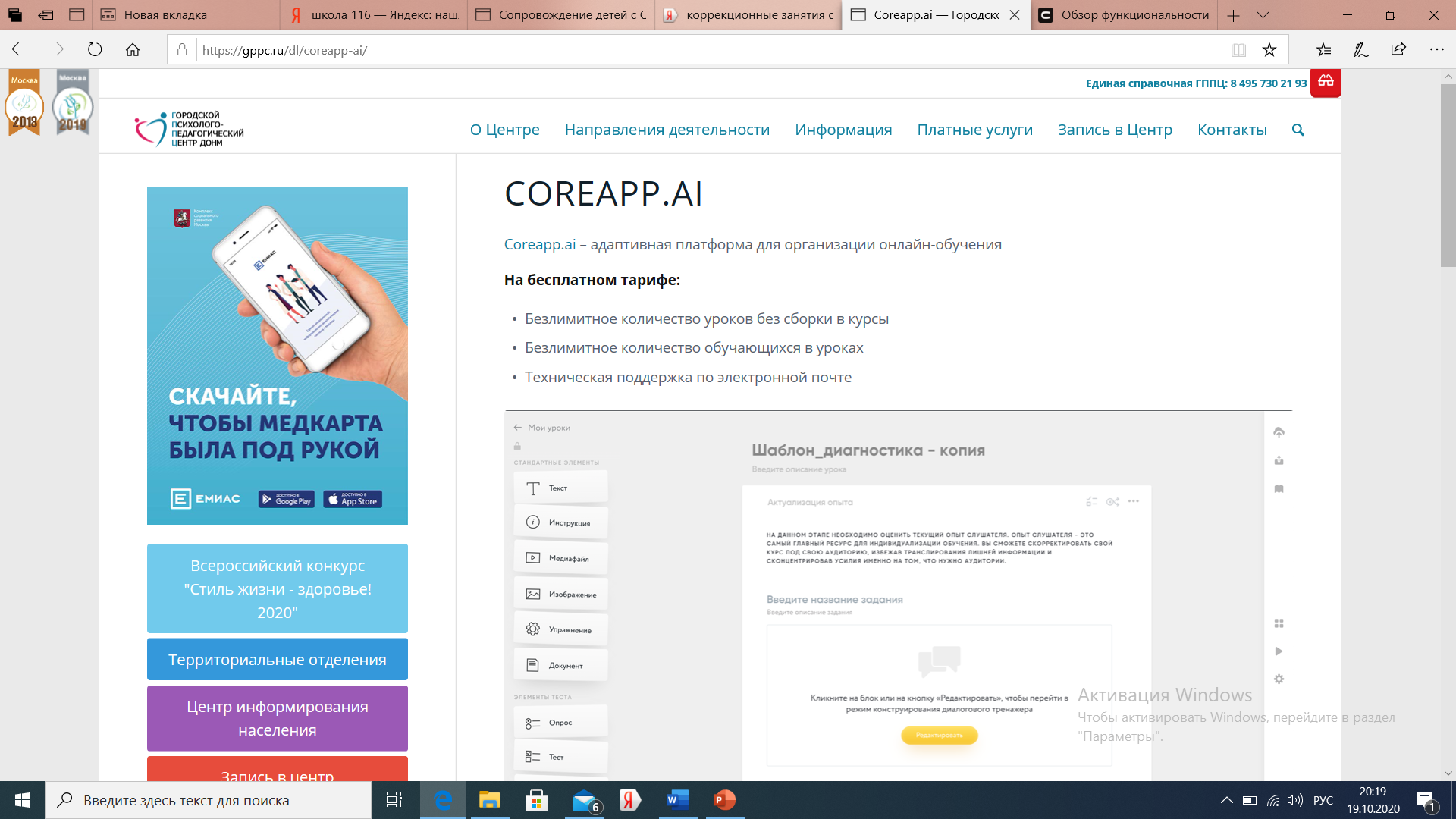 Консультирование
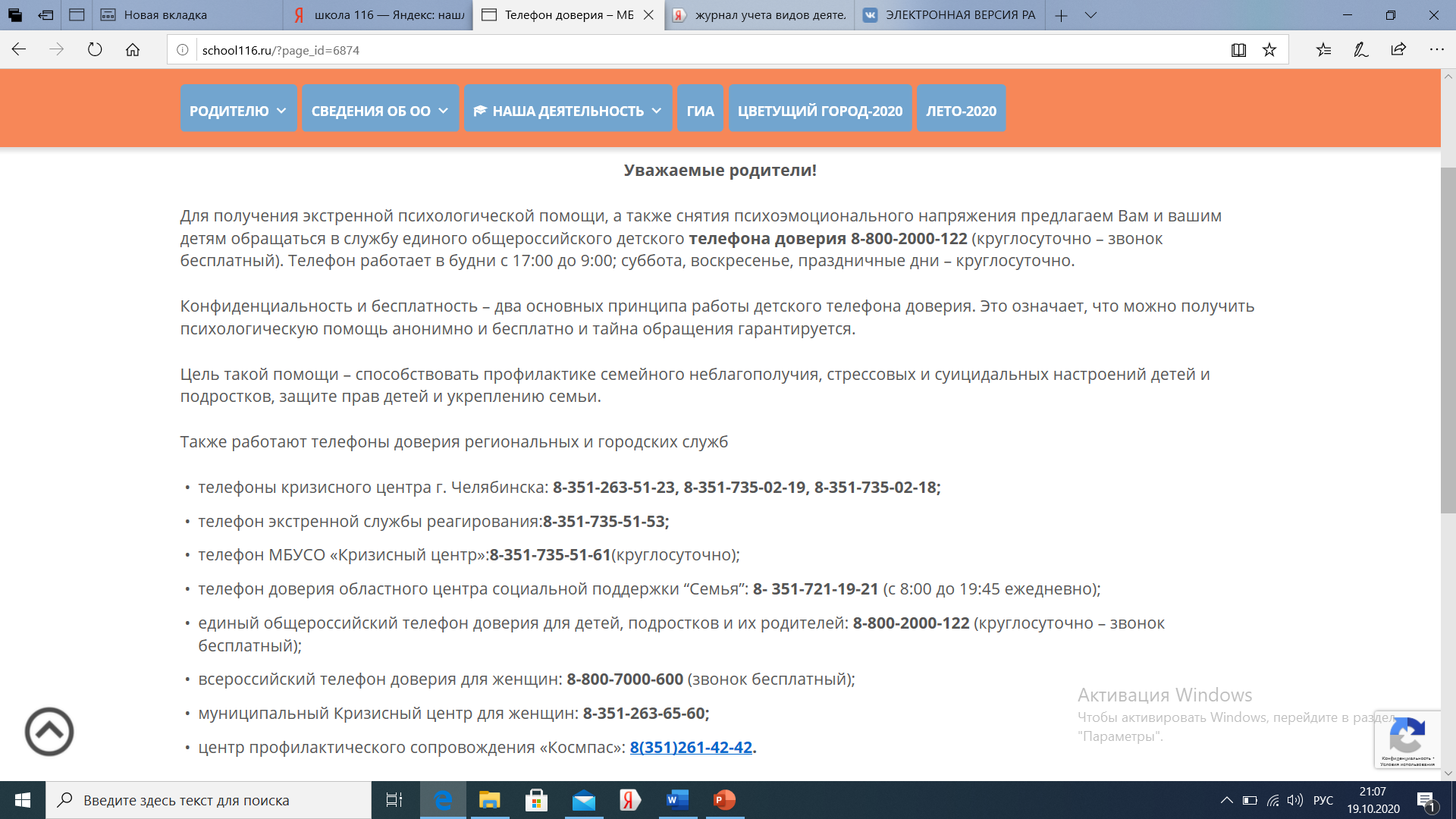 Диагностическая работа 


В настоящее время многие психологические тесты существуют в компьютерном варианте, их можно приобрести или скачать в Интернете:


http://www.psychometrica.ru/ 
http://psytest.info/
http://vch.narod.ru/
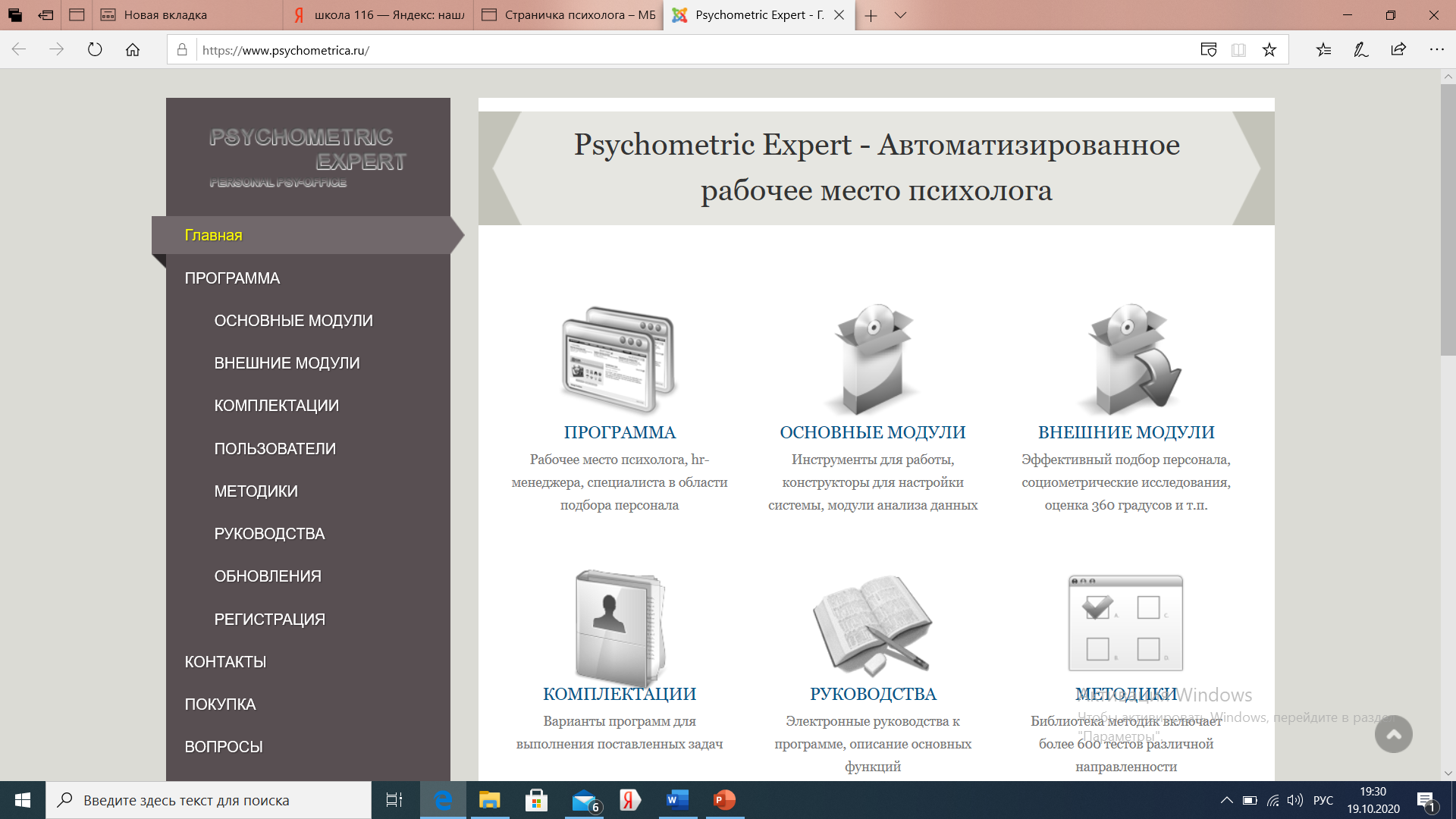 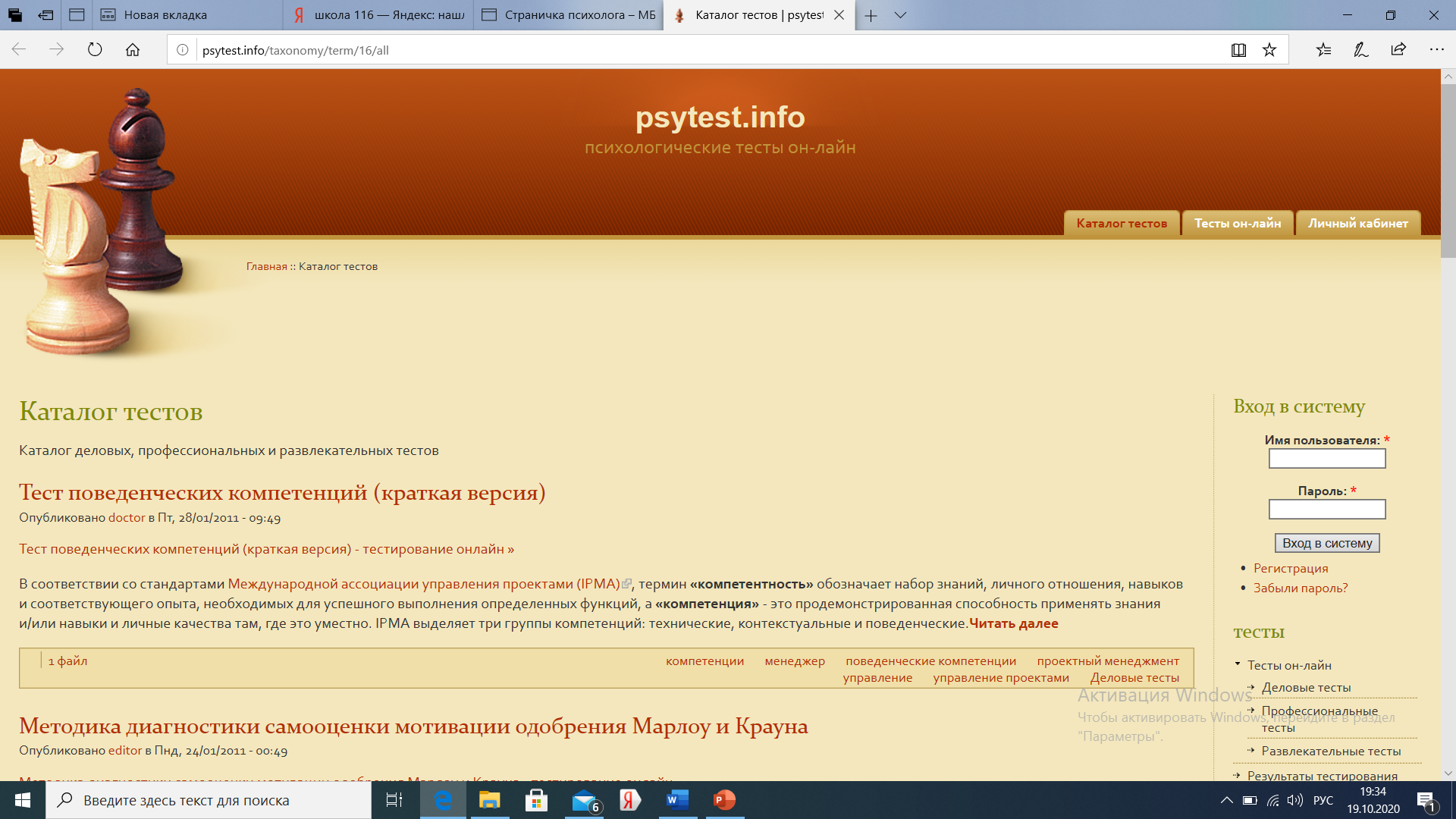 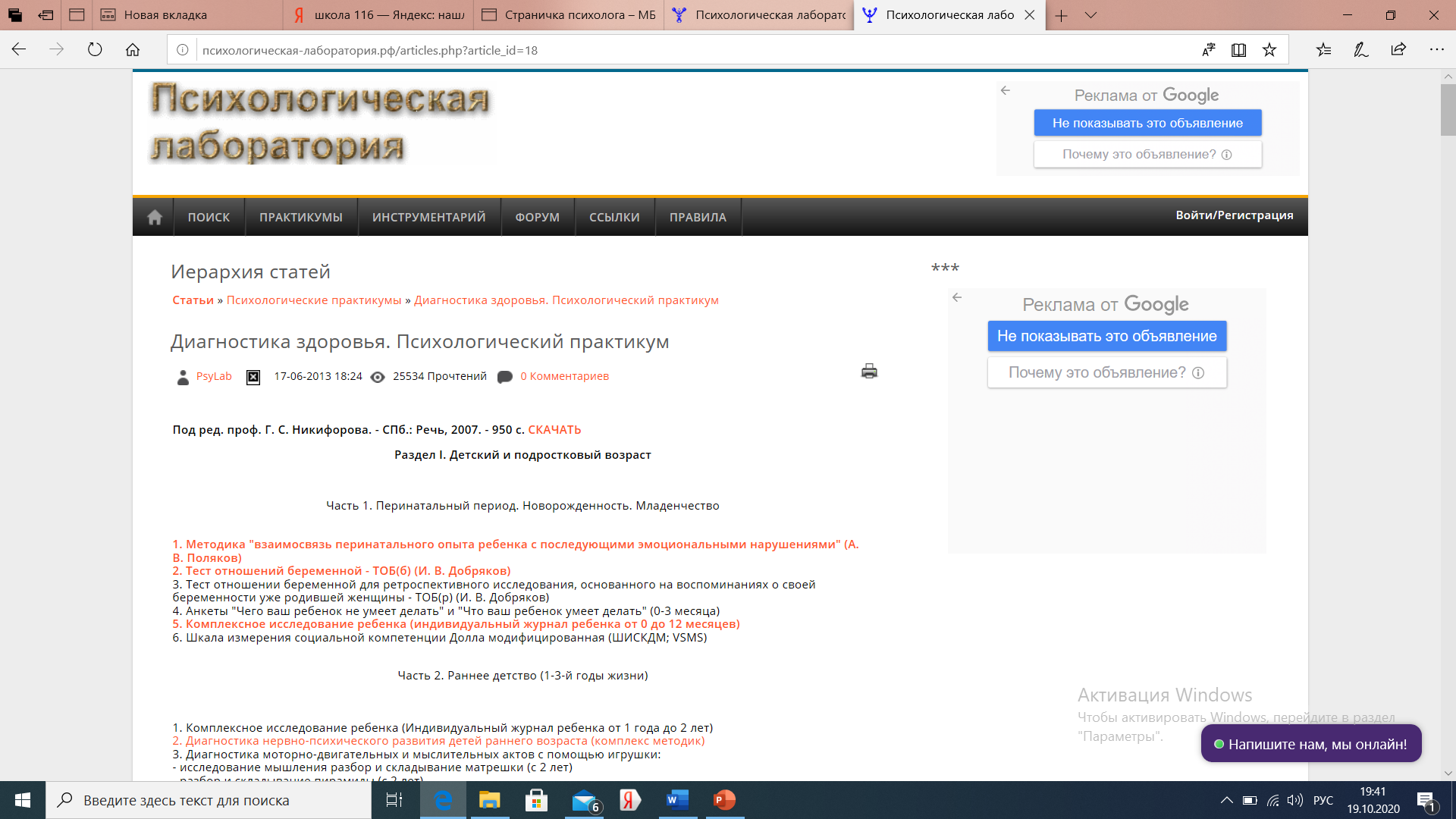 Диагностическая работа 

Интернет-конструкторы тестов:

http://www.uchportal.ru/load/3-1-0-1

 http://soft.softodrom.ru/ap/Konstruktor-testov-p4024
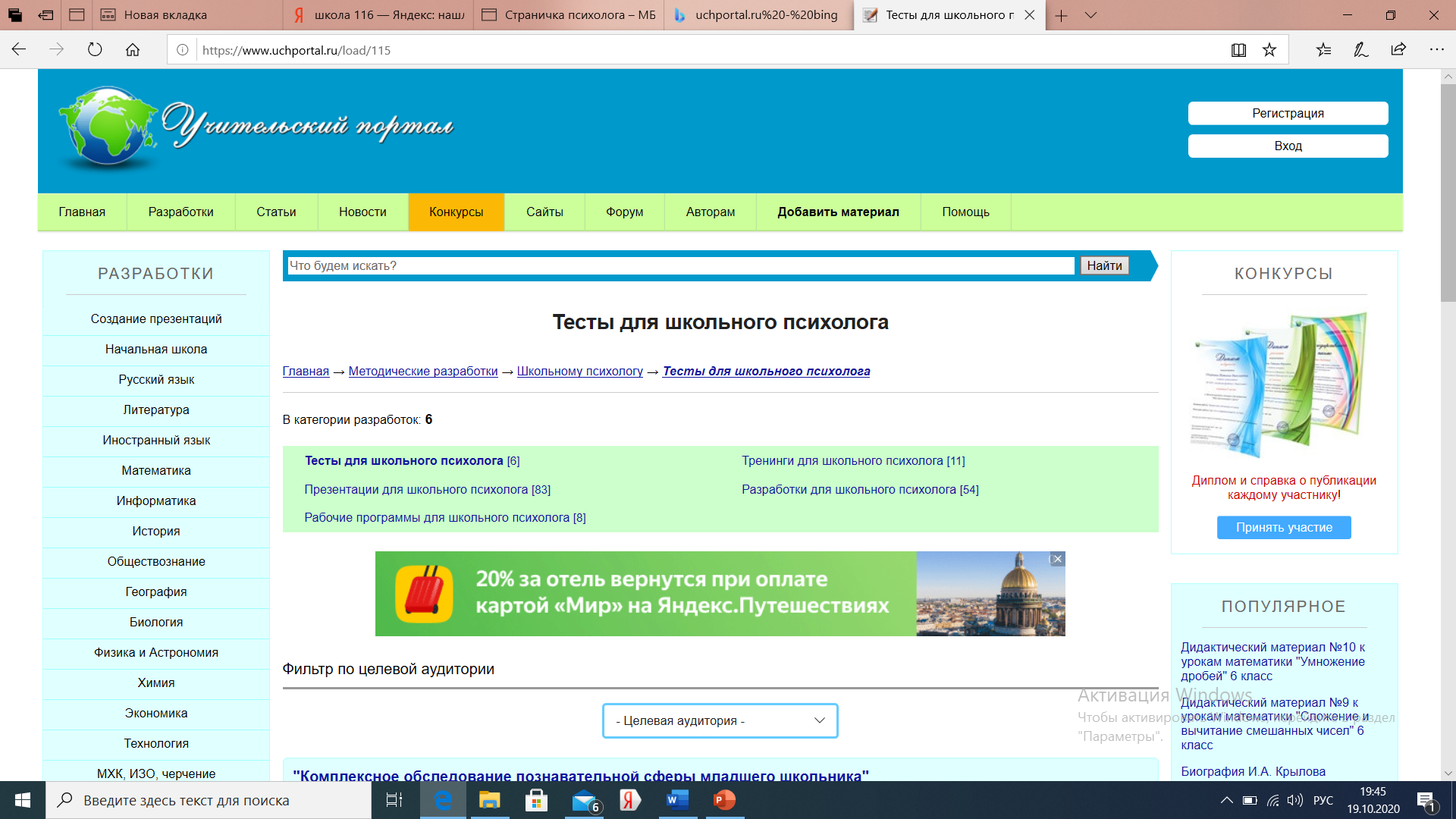 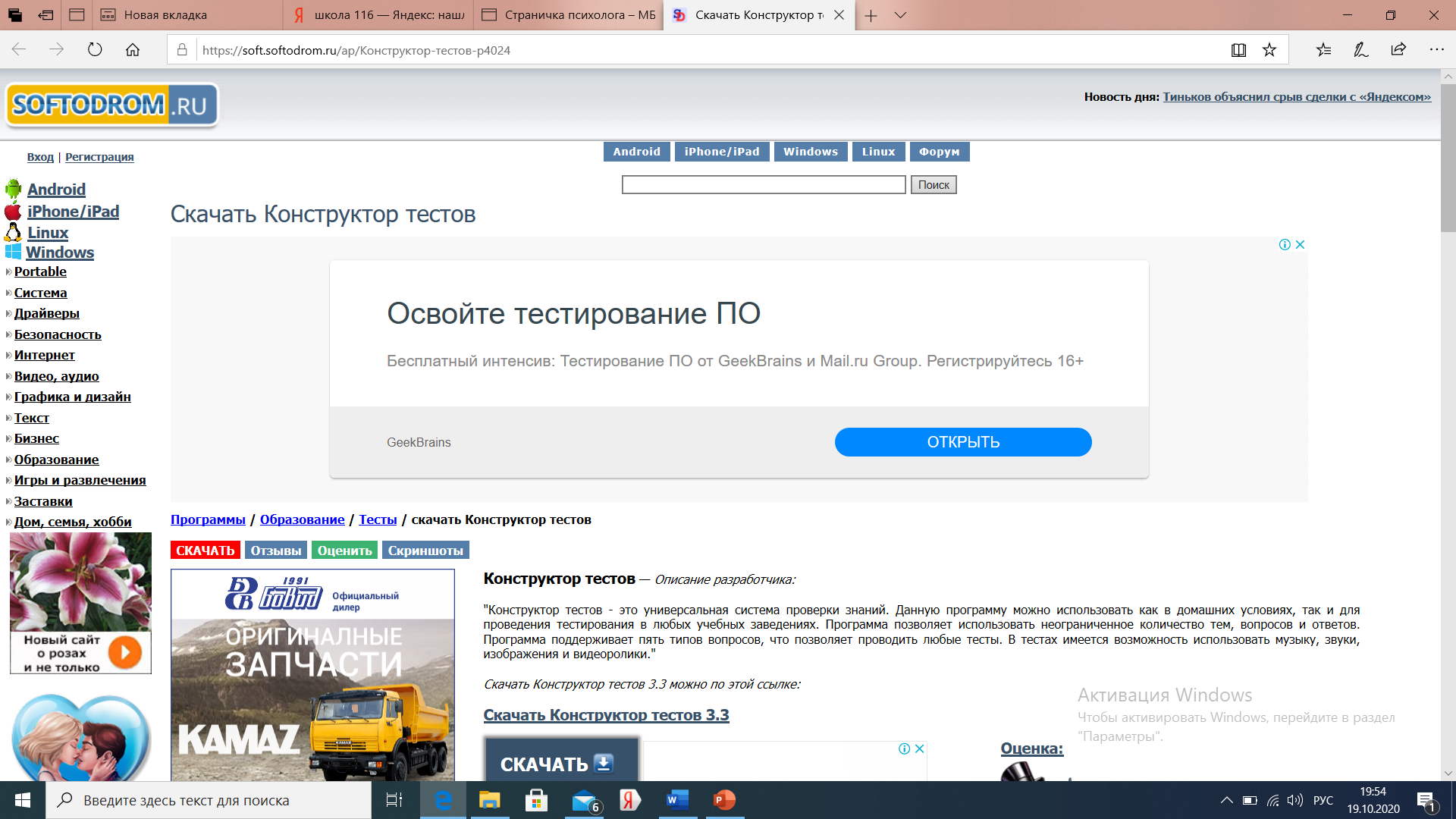 Коррекционно-развивающая работа
Онлайн-и мобильные тренажеры, развивающие игры
http://www.solnet.ee/games/g1.html 
http://adalin.mospsy.ru/disc57.shtml
https://brainapps.ru/
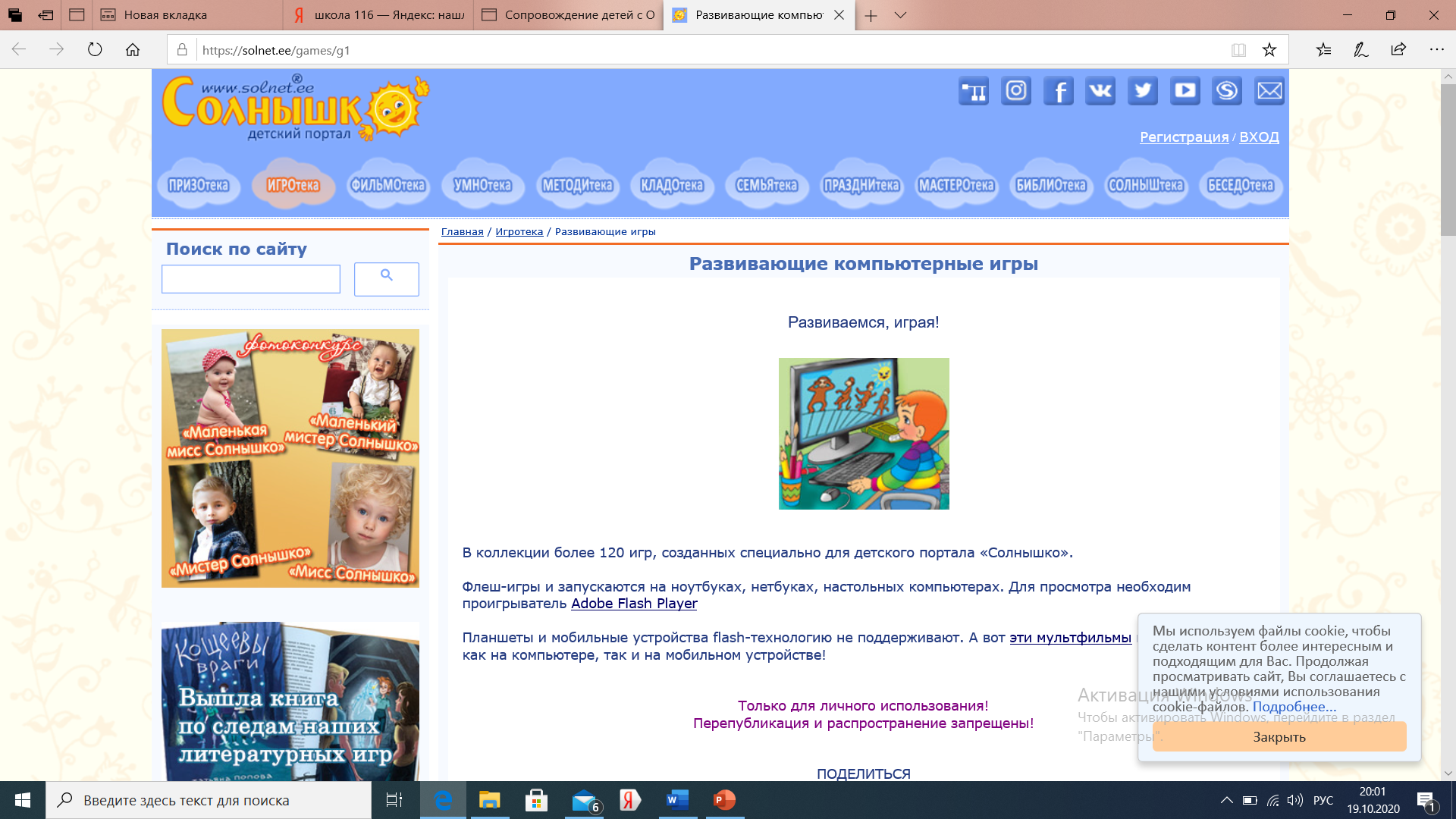 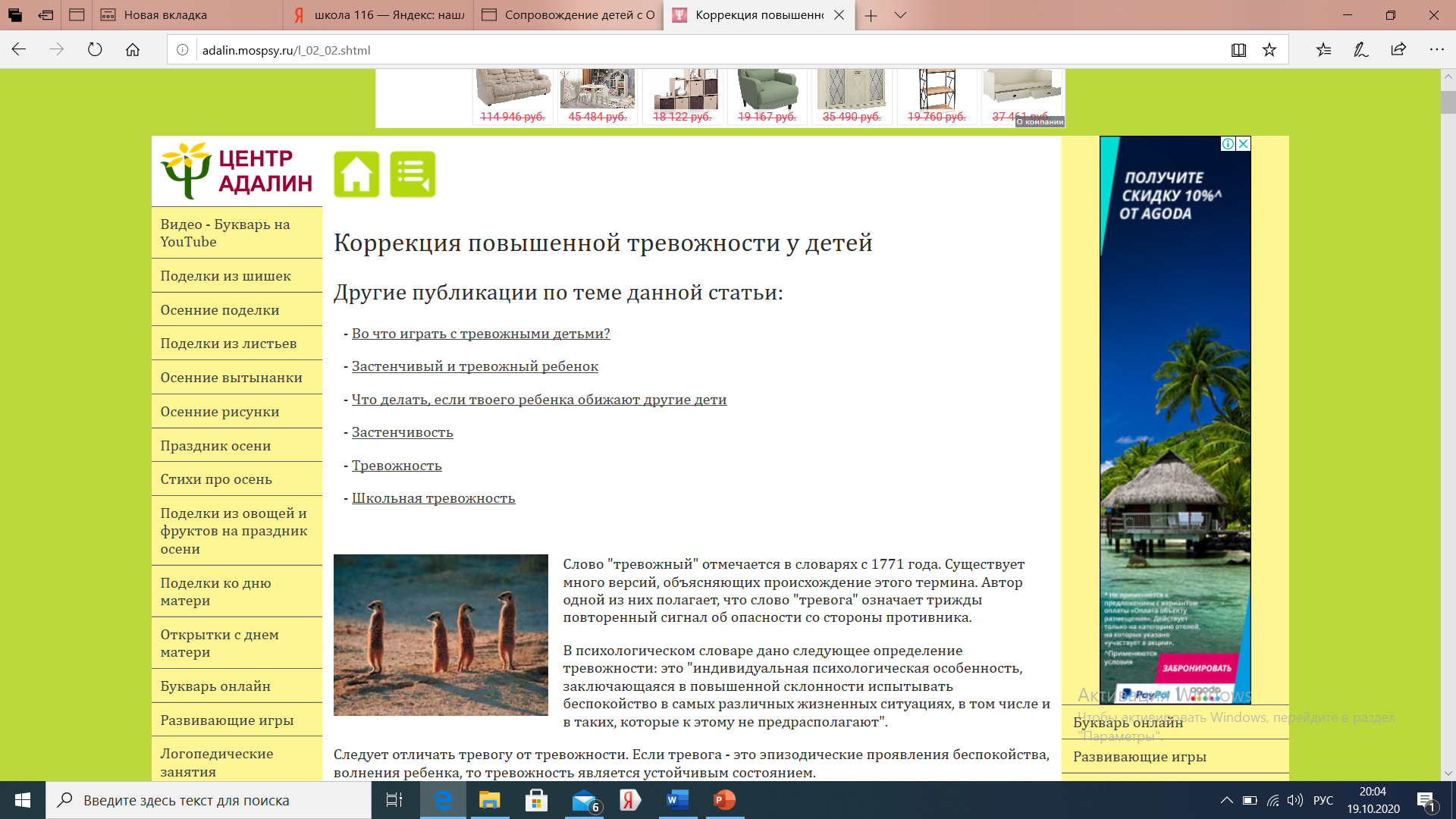 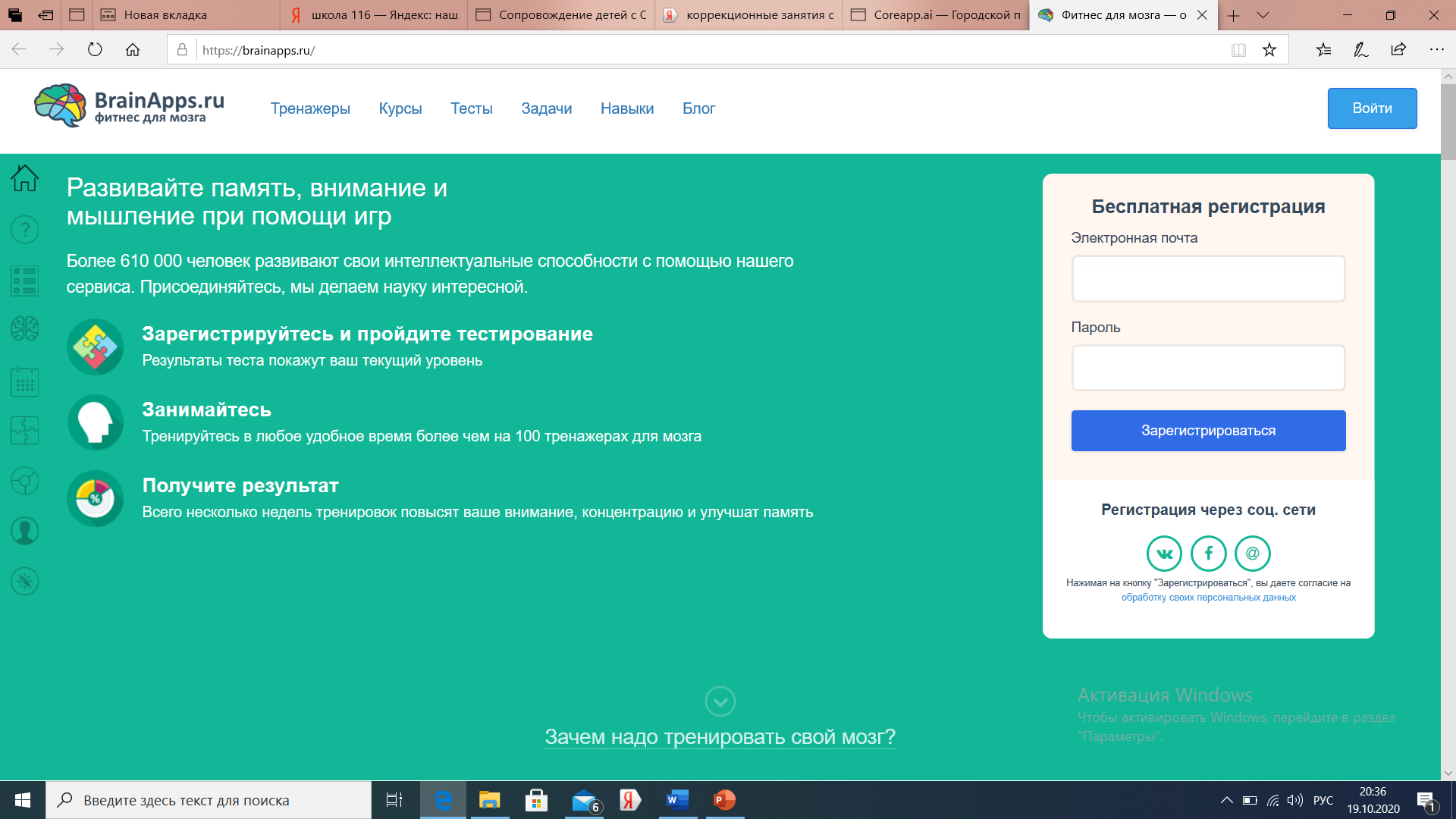 Тренинговые занятия
https://gppc.ru/dl/coreapp-ai/ 
https://gppc.ru/dl/classroomscreen/
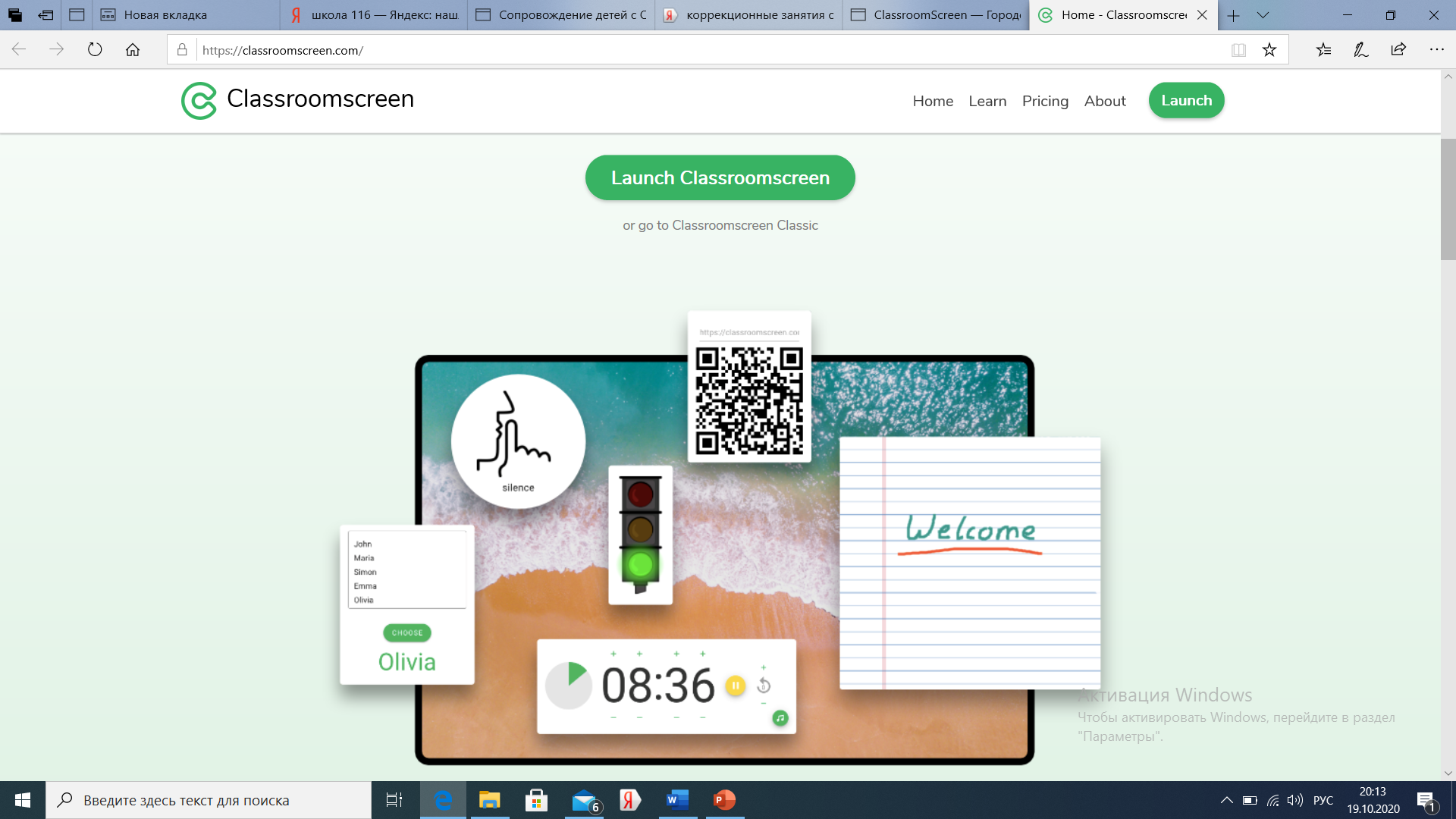 Электронный журнал учета видов деятельности
https://vk.com/wall-59899136_24289
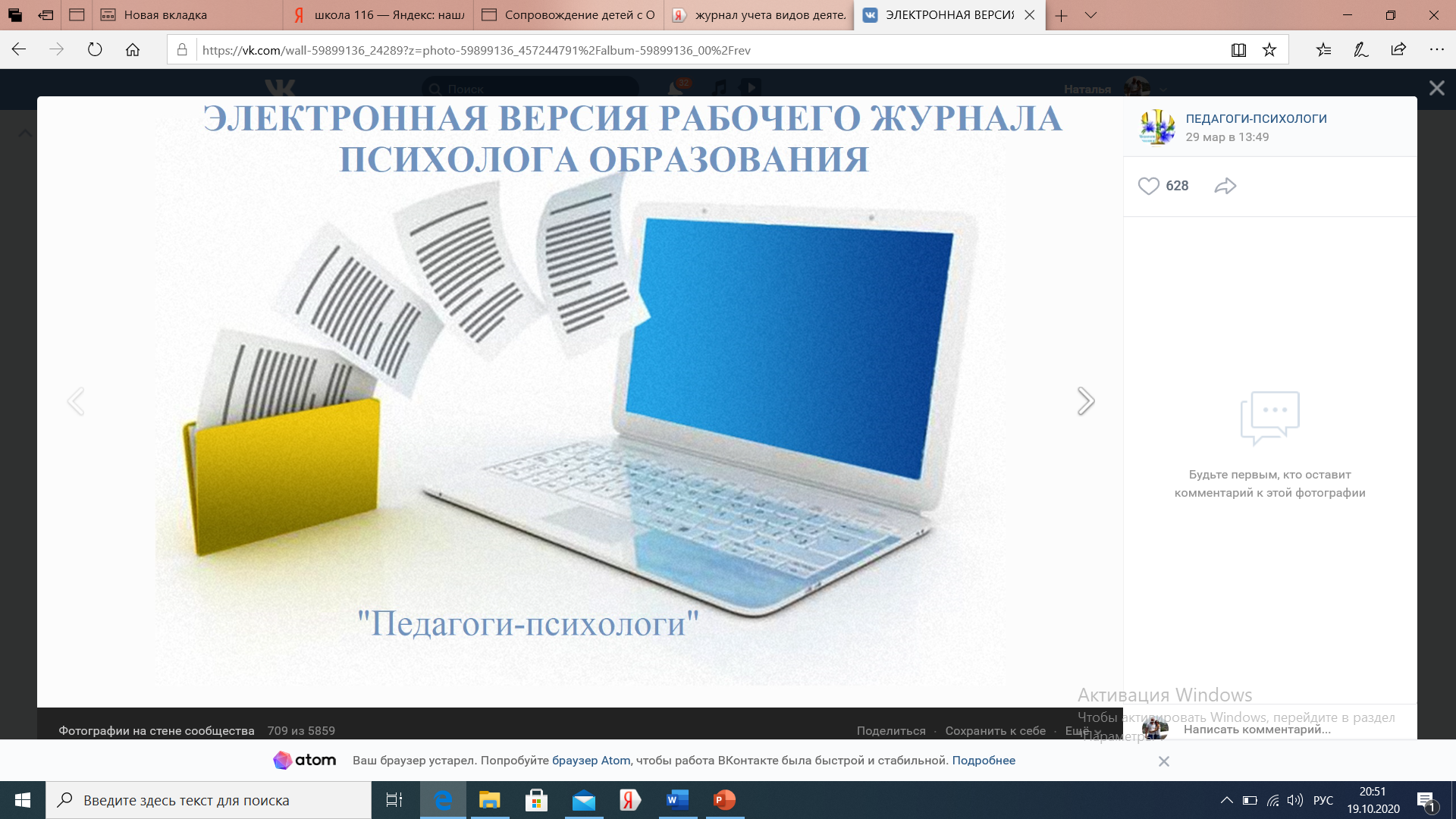 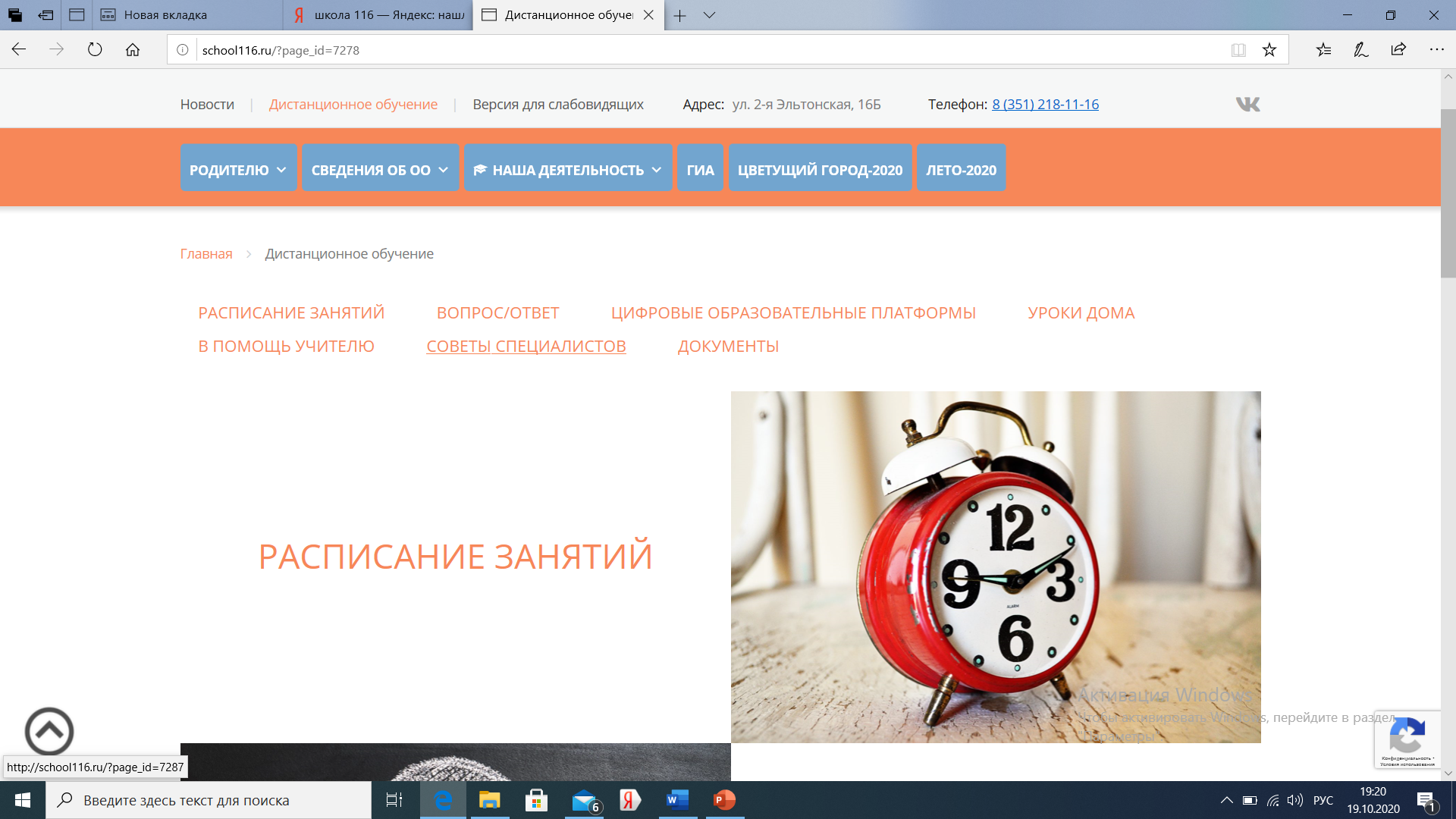 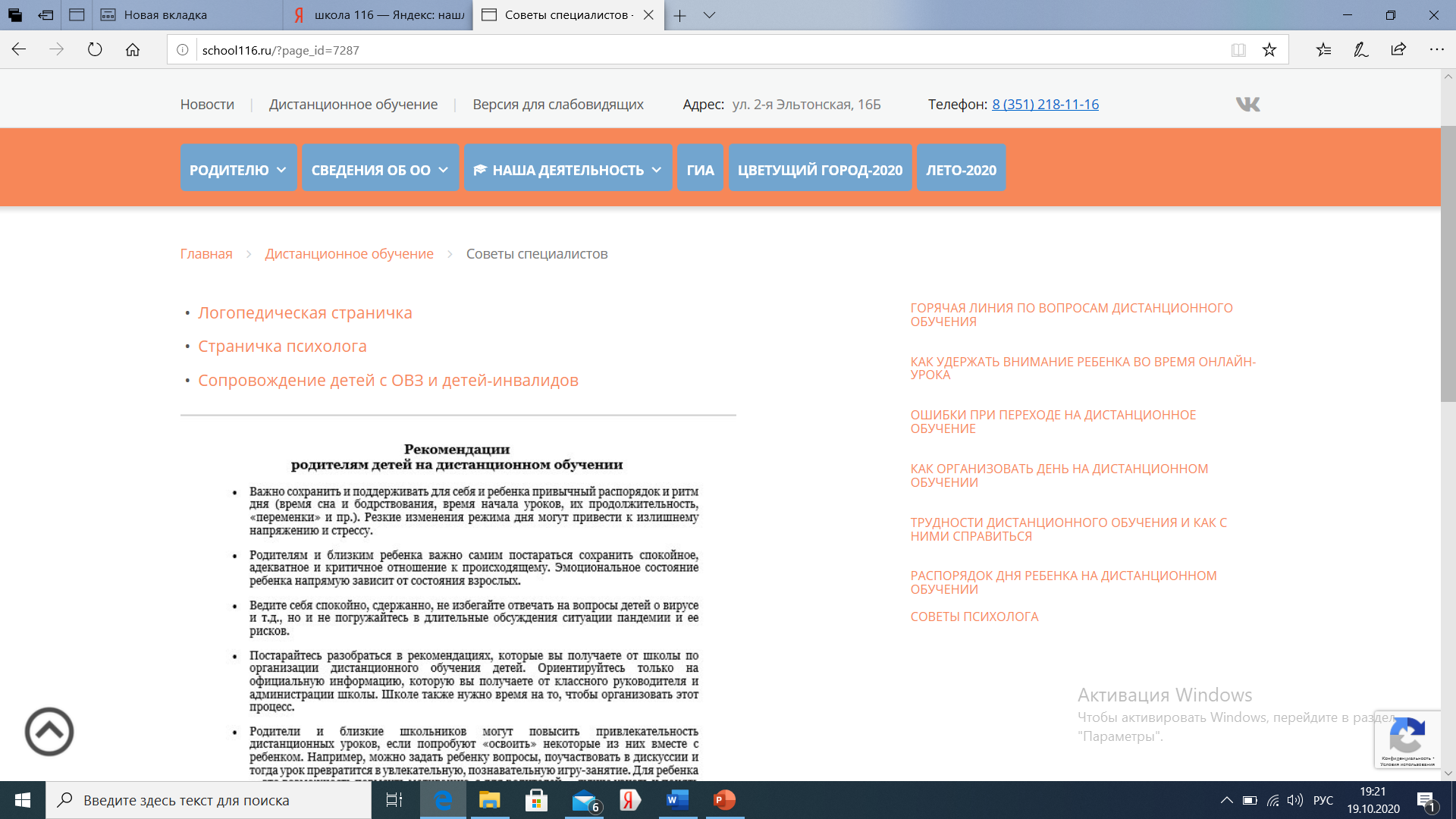 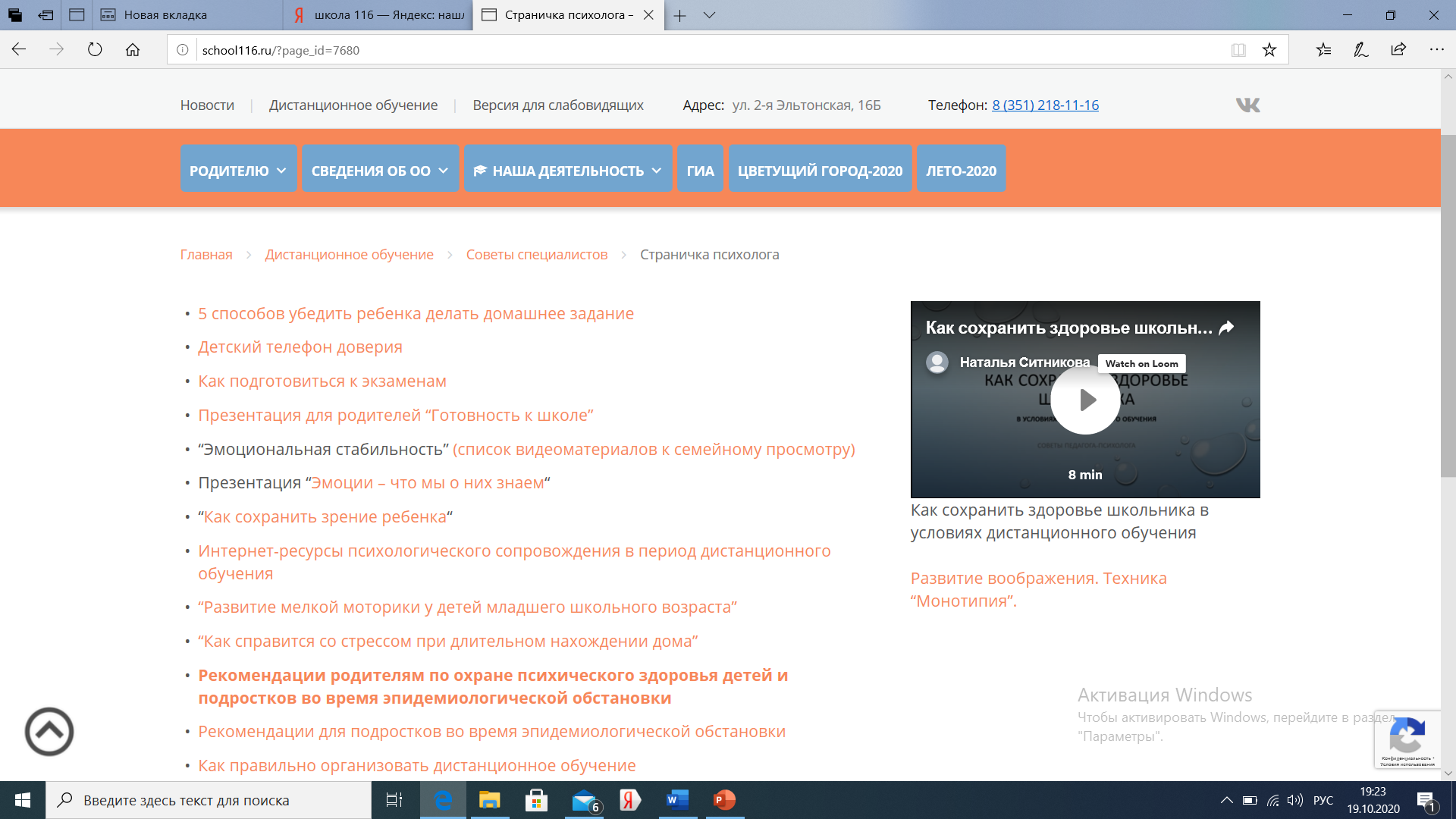 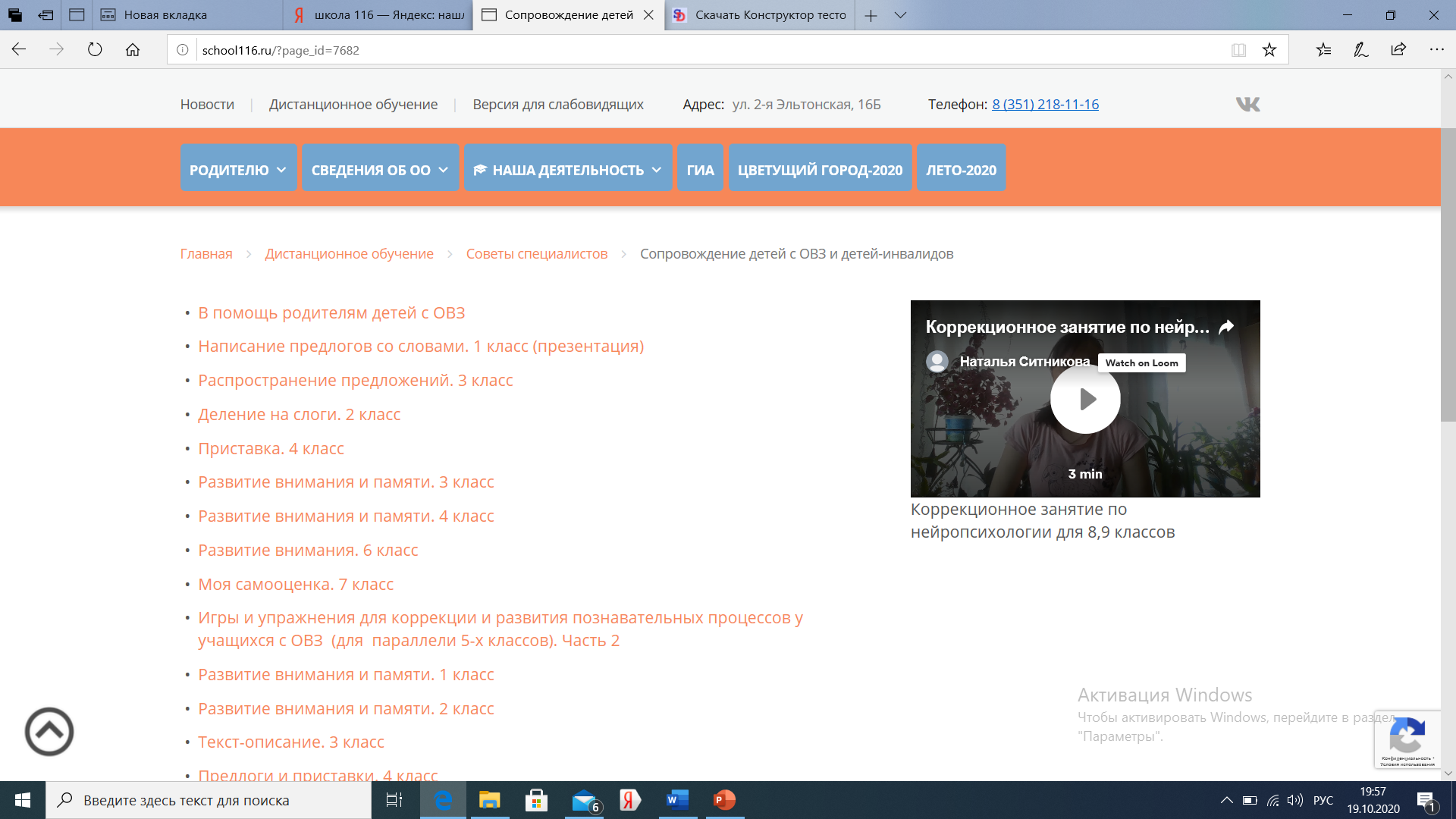 Microsoft Office 365 Tims
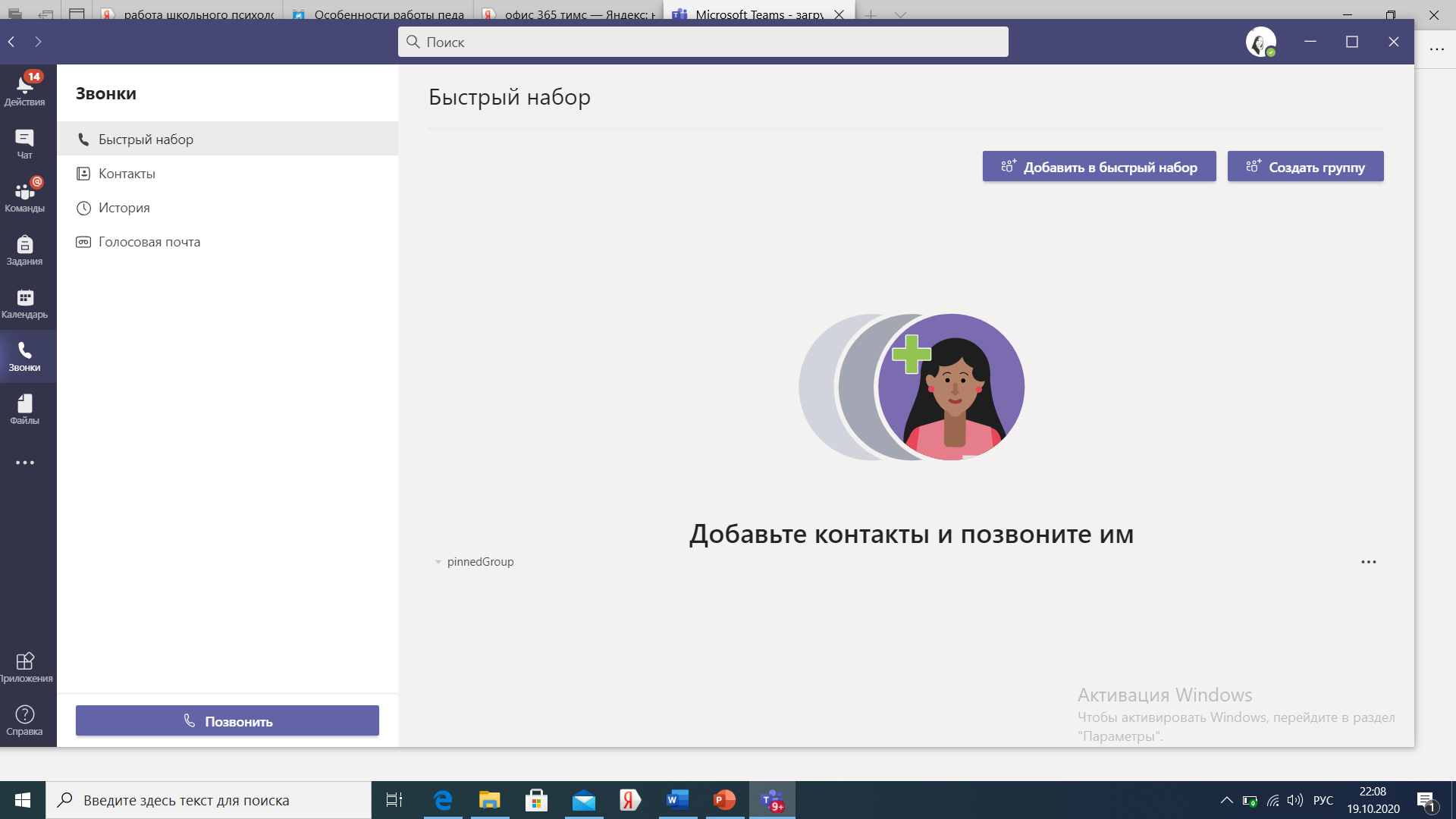 Microsoft Office 365 Forms
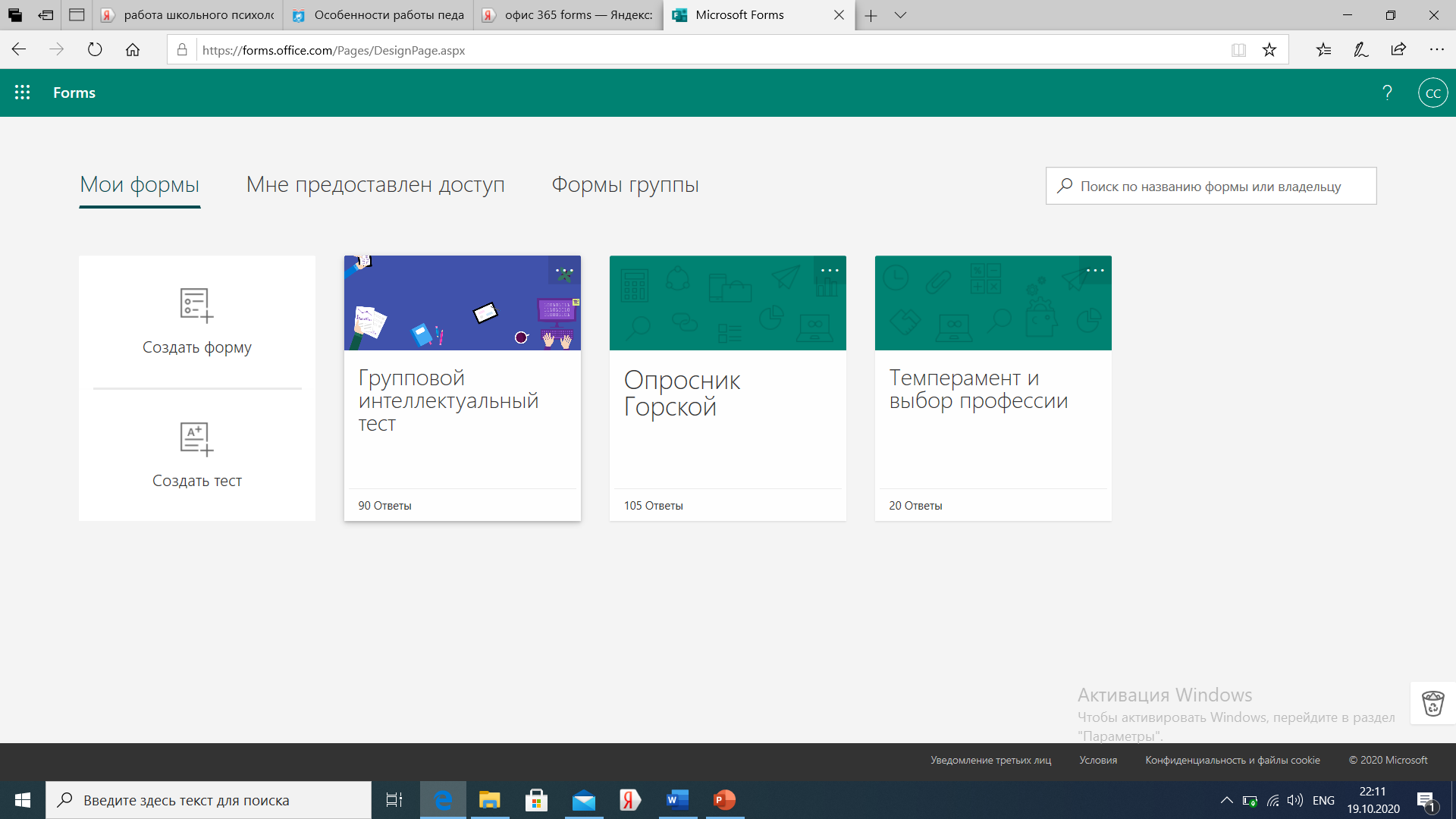 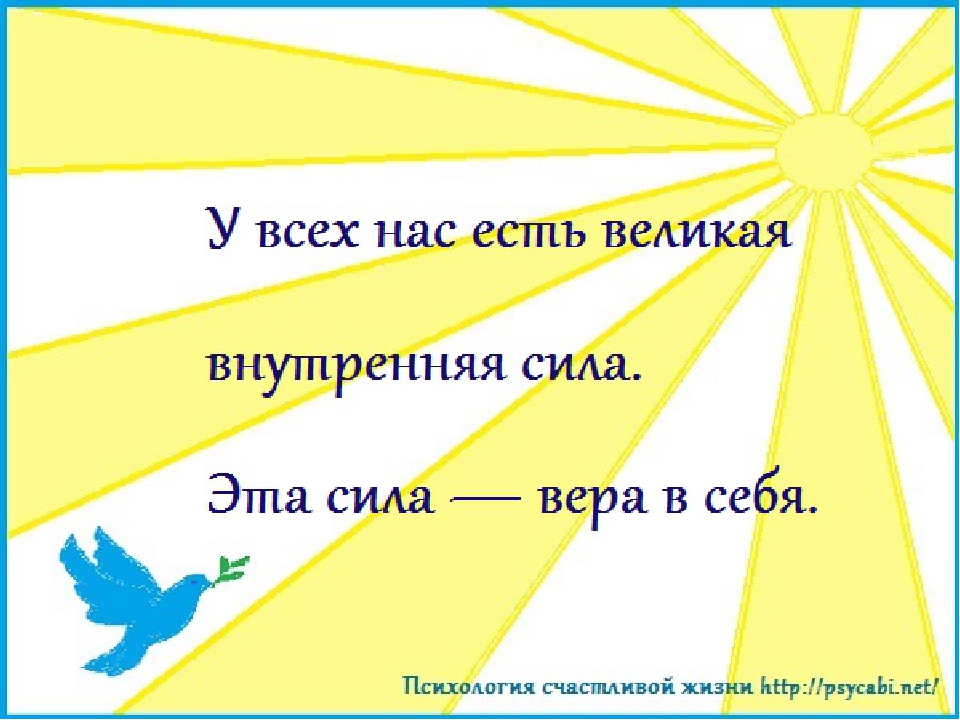 Спасибо за внимание!